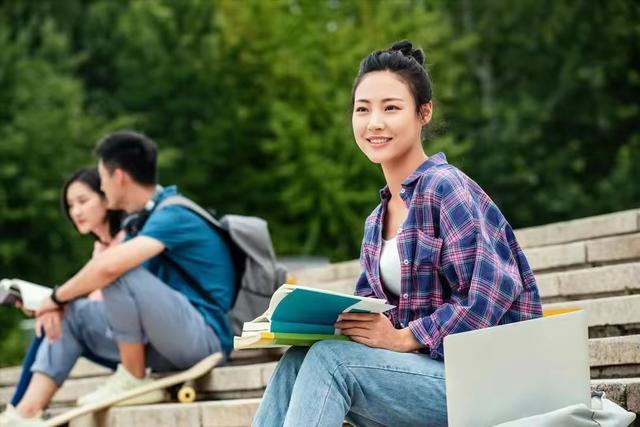 职教高考新实践实战篇·
英语
总主编	 宋玉馨	  毕 伟
主　编 	 陈栋良   何亚芸 陈 燕
模拟卷四
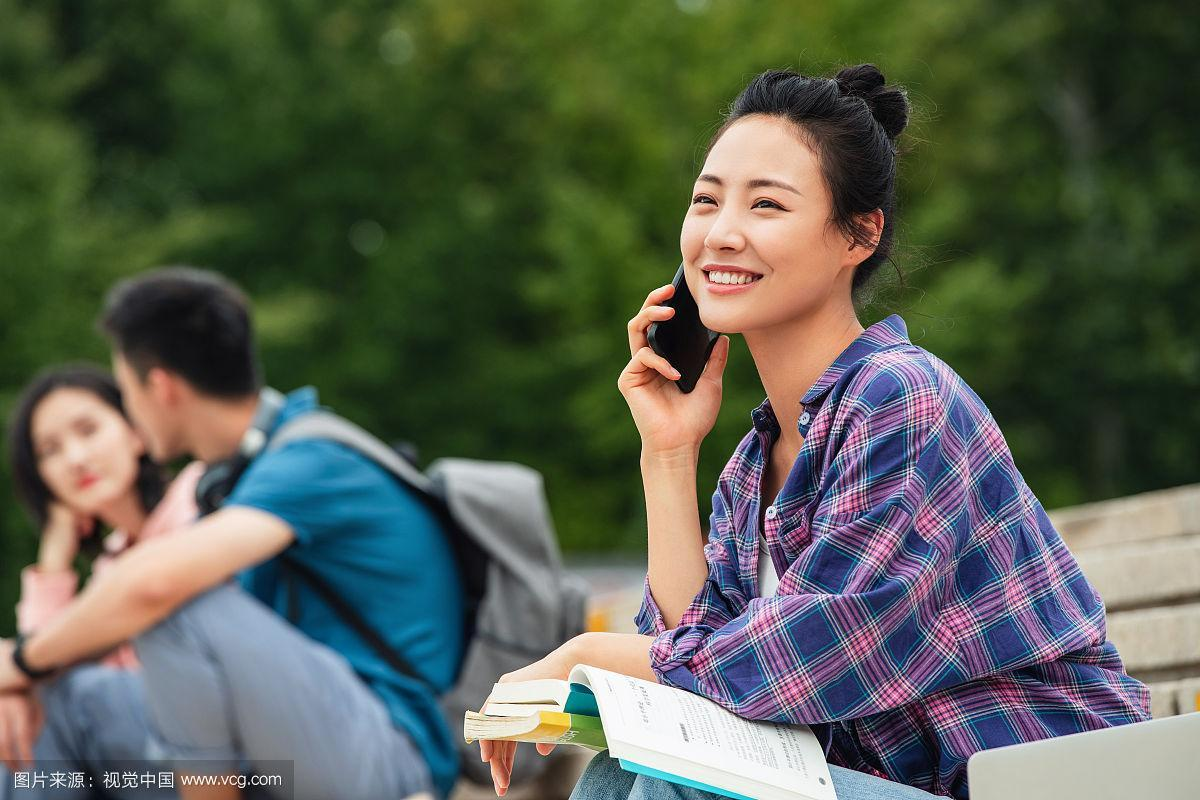 第一部分：语音知识
第二部分：情景交际
第三部分：词汇与语法知识
目录
第四部分：语篇知识
第五部分：语言技能知识
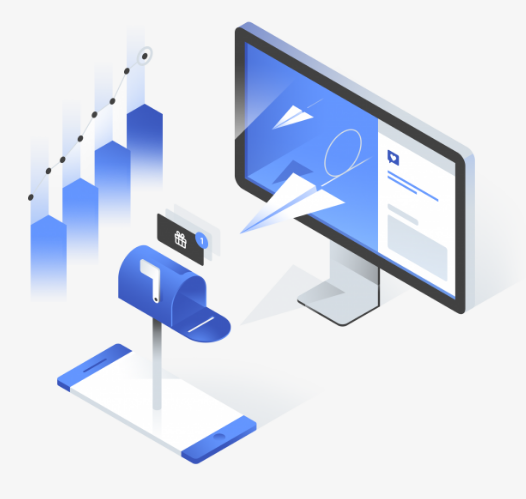 第一部分：语音知识
Home
第一部分：语音知识（共5小题，每小题1分，满分5分）
Ⅰ. 从A、B、C、D四个选项中选出画线部分读音与所给单词的画线部分读音相同的选项。
D
(       ) 1. copy    A. stone     B. hold      C. both       D. across
解析：此题考查元音字母o的不同读音。元音字母o在重读开音节中读/əʊ/，在重读闭音节中读/ɒ/。题干单词copy中的o字母虽然是重读开音节，但是读/ɒ/的音，属于特殊读音词。四个选项中D选项across中的字母o属于重读闭音节，读/ɒ/，故选D。
(       ) 2. piece    A. lie    B. brief     C. quiet     D. client
B
解析：此题考查元音字母组合ie的多种发音。题干单词piece中的ie字母组合发/i:/的音；四个选项中只有B选项brief中的ie字母组合发/i:/的音，故选B。
(       ) 3. hour       A. hate       B. honor       C. hold       D. horse
B
解析：此题考查辅音字母h的发音。题干单词hour中的字母h不发音；四个选项中只有B选项honor中的字母h不发音，故选B。
(       ) 4.  headache           A. check          B. child    
                                          C. stomach      D. each
C
解析：此题考查辅音字母组合ch的发音。题干单词headache中的ch字母组合发/k/的音；四个选项中只有C选项stomach的ch字母组合发/k/的音，故选C。
(       ) 5. nurse    A. hurt    B. Saturday    C. surprise    D. surround
A
解析：此题考查r音节字母组合ur的发音。ur重读音节中读/ɜː/。非重读音节中读/ə/。题干单词nurse中的ur字母组合是重读音节中发/ɜː/的音；四个选项中只有A选项hurt中的ur是重读音节，也发/ɜː/的音，故选A。
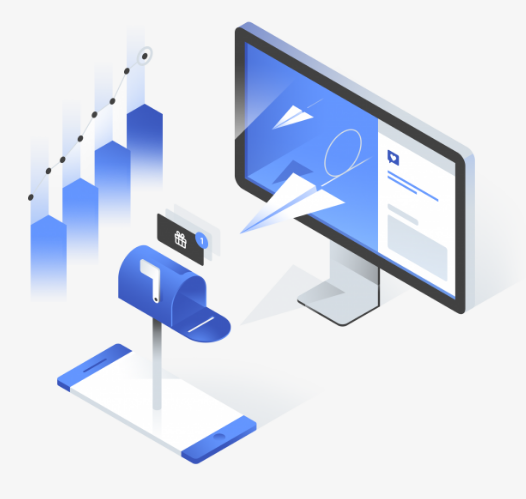 第二部分：情景交际
Home
第二部分：情景交际（共10小题，每小题1分，满分10分）
II. 阅读下列简短对话，从A、B、C和D项中选出最佳答案，将对话补全。
(       ) 6. —Could I speak with John please?
               —_____ 
              A. Of course.                    B. Go ahead.
              C. Hold on, please.          D. Sure.
C
解析：对话第一句意为“我能和约翰说话吗?”（电话用语），A选项“Of course.”意为“当然”，B选项“Go ahead.”意为“好吧”的含义，D选项“Sure.”意为“当然”，都不符合电话用语。C选项“Hold on, please.”意为“请稍等”，符合打电话用语。故选C。
(       ) 7. —May I have some more coffee?
              —_____ 
              A. Yes, go on.                  B. Yes, please.
              C. Yes, help yourself.      D. Yes, you can
C
解析：对话第一句意为“你可以给我一些咖啡吗?”，A选项“Yes, go on.”意为“请继续”，B选项“Yes, please.”意为“好的，请”的含义，D选项“Yes, you can.”意为“是的，你可以”，都不符合语境。C选项“Yes, help yourself.”意为“好的，请自行取用”，符合语境。故选C。
(       ) 8. —I’d like to take a break for a half day
               —_____ We are busy now.
              A. No way.                       B. Forget it.
              C. That’s too bad.         D. Absolutely.
B
解析：对话第一句意为“我想休息半天”，A选项“No way.”意为“不行”，C选项“That’s too bad.”意为“那太糟糕了”的含义，D选项“Absolutely.”意为“当然”，都不符合语境。B选项“Forget it.”意为“算了吧”，与后文“We are busy now.”（我们现在正忙呢）相匹配，符合语境。故选B。
(       ) 9. —Jane, are you ready for the dancing show?
               —_____ I am ready for it.
               A. No problem.           B. Don’t worry.
               C. Come on.                 D. Sure.
D
解析：对话第一句意为“简，你准备好做舞蹈表演了吗？”A选项“No Problem.”意为“没问题”，B选项“Don’t worry.”意为“别担心”的含义，C选项“Come on.”意为“加油”都不符合语境。D选项“Sure.”意为“当然”，与后文“I am ready for it.”（我已经准备好了）相匹配，符合语境。故选D。
(       ) 10. —How long have you had a fever?
                 —_____
                 A. Two meters away.          B. 15 percent.
                 C. For three days.               D. Not clear.
C
解析：对话第一句意为“你发烧多长时间了?”，A选项“Two meters away.”意为“两米远”，B选项“15 percent.”意为“15%”的含义，D选项“Not clear.”意为“不清楚”，都不符合语境。C选项“For three days.”意为“三天了”，与前文问“How long”（多长时间）相匹配，符合语境。故选C。
III. 根据对话内容，从对话后的A—G七个选项中选出五个最佳选项。
解析
A: Please sit down and take it easy. 11________
B: Li Ping.
A: 12________
B: Yes, I found my window had been broken and someone had entered my house.
A: Have you got anything stolen?
B: 13________
A: Can you tell me anything more?
B: 14________
A: Well, we’ll have a check around here.
B: Thank you! Please let me know if you have any news.
A: Don’t worry. 15________
B: Thank you very much!
D
A. What can I do for you?
B. Can you tell me what happened last night?
C. We’ll try our best to find out the thief.
D. What’s your name please?
E. My neighbor said they had heard a sound of breaking glass around 10:00 p.m.
F. My computer has gone.
G. I didn’t get home until 10:00 p.m.
解析
B
解析
F
解析
E
解析
C
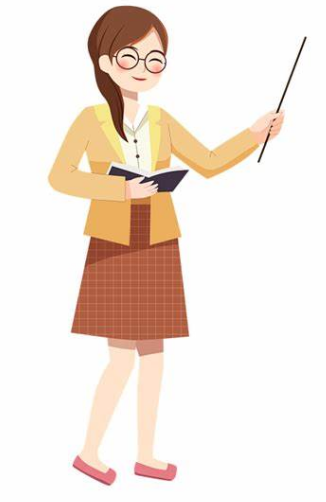 11. 解析：后一句中的“Li Ping”为人名，可推断前一句是问名字的相关问题，故选D。
Back
12. 解析：后一句“Yes, I found my window had been broken and someone had entered my house.”（是的，我发现我的窗户被打破了，有人进过我的房子。）是描述房子发生过的事情，由此可推断前一句应是问发生了什么事，故选B。
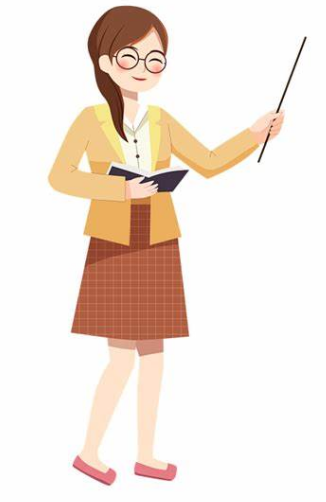 Back
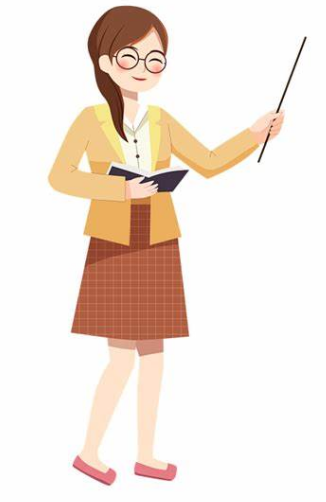 13. 解析：根据前一句“Have you got anything stolen?”（你有什么东西被偷了吗？），可推断后一句应回答被偷了什么，故选F。
Back
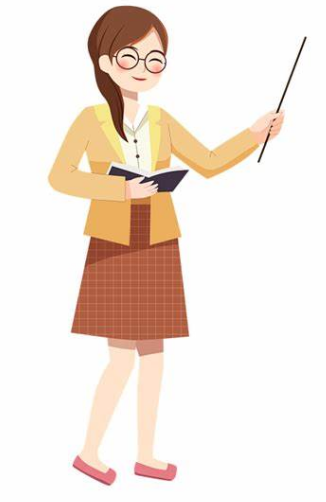 14. 解析：根据前一句问句“Can you tell me anything more?”（能告诉我还有别的情况吗？）可知，需要用新的信息回答，E选项“My neighbor said they had heard a sound of breaking glass around 10:00.”（我邻居说他们10:00左右听到砸玻璃的声音。）符合题意，故选E。
Back
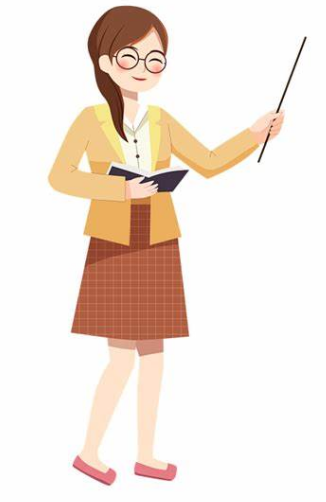 15. 解析：前一句“Don’t worry.”（别担心）是警察表示安慰的话，C选项“We’ll try our best to find out the thief.”（我们会尽力找到小偷。）意思上顺理成章，故选C。
Back
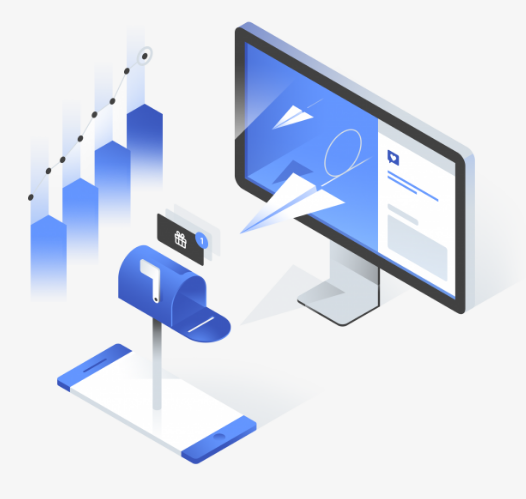 第三部分：
词汇与语法知识
Home
第三部分：词汇与语法知识（共25小题，每小题1分，满分25分）
IV. 从A、B、C、D四个选项中选出一个最佳选项。
(       ) 16. _____ heavy rain it is!
                A. What         B. What a        C. What an        D. How
A
解析：此题考查感叹句。根据感叹句结构“What +(a/an)+（形容词）+可数名词复数或不可数名词+（主语+谓语）”可知，此处应选择what引导；rain为不可数名词，前面不加冠词，故选A。
(       ) 17. I’m hungry. Please give me _____.
               A. two bread                       B. two piece of bread 
               C. two pieces of bread       D. two pieces of breads
C
解析：此题考查不可数名词。不可数名词没有复数形式，需要计数时常用“冠词/数词+量词+of+不可数名词”结构来表示，其中量词的单复数形式随前面的冠词/数词而变，故选C。
(       ) 18. Kunming is a beautiful city, _____?
                A. is it     B. does it     C. isn’t it     D. doesn’t
C
解析：此题考查反义疑问句。反义疑问句的构成为“前肯后否，前否后肯”。此句陈述句为肯定，附加问句就要为否定，且句中已有系动词is，故选C。
(       ) 19. Yuan Longping, the Father of Hybrid Rice (杂交水稻), passed  	       away _____ May 22, 2021.
                A. in          B. on          C. at          D. to
B
解析：此题考查介词的用法。on用于日期前，故选B。
(       ) 20. You’d better _____ your hands before meals.
                 A. to wash       B. washing       C. not wash       D. wash
D
解析：此题考查情态动词的用法。You’d better+动词原形，所以排除选项A和B。根据题意可知，饭前应该洗手，故选D。
(       ) 21. Mobile payment _____ more and more popular in the last few 	       years.
                A. will become         B. become
                C. had become         D. has become
D
解析：此题考查现在完成时。in the last few years是现在完成时的特征词，故句子用现在完成时，结构形式为“have/has+过去分词”，故选D。
(       ) 22. The book that I read yesterday _____ by Yu Hua.
                A. write                  B. wrote
                C. was written       D. were written
C
解析：此题考查被动语态和主谓一致。分析句子结构，空格处应填谓语动词。句中主语The book是动作的承受者，所以要使用被动语态，其构成形式：be+及物动词的过去分词。句中时态为过去时，主语the book为单数，be动词应该为was，故选C。
(       ) 23. _____ of the girls in our class will join the summer camp to 	      visit Kunming.
              A. Two threes        B. Second threes
              C. Two thirds         D. Second thirds
C
解析：此题考查分数的用法。分数的表达法：分子用基数词，分母用序数词。分母大于1时，分母的序数词要用复数形式，故选C。
(       ) 24. The goods on e-commerce livestreaming (直播) platforms 	      sold very _____.
              A. good         B. well         C. better         D. best
B
解析：此题考查副词的用法。副词作状语，用来修饰动词、形容词、副词、句子。句中sold 为实义动词，所以要用副词修饰，根据“very”可知，此空格只能为副词的原级，good为形容词，well为副词，故选B。
(       ) 25. —I wonder _____.
                —You should spend less time on your phone and take more 	          exercise.
       A. how can I protect my eyes        B. how I can protect my eyes
       C. why can I protect my eyes         D. why I can protect my eyes
B
解析：此题考查宾语从句。疑问词引导宾语从句时要使用陈述语序，根据上下句意，此处意思应为“我想知道如何保护眼睛”，故选B。
(       ) 26. Smoking is bad for _____ health.
                A. we     B. us     C. our     D. ours
C
解析：此题考查物主代词的用法。形容词性物主代词用作定语，后接名词；名词性物主代词本身具有名词的特征，其后不可接名词。此空格后有名词，只能用形容词性物主代词，故选C。
(       ) 27. My mother always teaches me to be _____ honest person.
                A. the        B. /         C. an           D. a
C
解析：此题考查不定冠词a与an的区别。a用于辅音音素开头的单词前；an用于元音音素开头的单词前。题干中honest是元音音素开头的单词，故选C。
(       ) 28. My grandpa used to _____ in a small village, but now he has 	      been used to _____ in a big city.
               A. live; live               B. live; living 
               C. living; living        D. living; live
B
解析：此题考查used to 与be used to的辨析。used to+动词原形，表示“过去常常”；be used to+动名词，表示习惯。根据句意，第一个前的used to意为“过去常常”，后接动词原形，第二个前的has been used to意为“已经习惯”后接动名词，故选B。
(       ) 29. No two _____ are alike in the world.
               A. leaf          B. leafs          C. leafes          D. leaves
D
解析：此题考查可数名词的复数形式。题干中的two提示要用可数名词复数，leaf的复数为leaves, 故选D。
(       ) 30. We often _____ basketball together when we were children.
                 A. play                     B. played
                 C. has played          D. had played
B
解析：此题考查一般过去时。根据时间状语从句“when we were children”和主句的“often”可知，时态为一般过去时，故选B。
(       ) 31. I love people _____ are friendly to others.
                A. who        B. whom        C. whose        D. which
A
解析：此题考查定语从句的关系代词的用法。关系代词who指人，在从句中作主语，故选A。
(       ) 32. Ten kilometers _____ a long walk to me.
                A. is     B. are     C. was     D. were
A
解析：此题考查主谓一致。表示时间、距离、价值、重量等复数名词或名词短语作主语时，通常被看作整体，谓语动词用单数形式。根据题意，时态应为一般现在时，故选A。
(       ) 33. Don’t forget _____ off the light when you leave.
                 A. turn     B. to turn     C. turning     D. turned
B
解析：此题考查固定搭配。固定搭配forget to do sth.意为“忘记去做某事”，故选B。
(       ) 34. Hurry up, _____ you will be late for school.
                A. and      B. but      C. so      D. or
D
解析：此题考查连词。and（和），or（否则），so（所以），but（但是）。根据句意“赶快，否则你上学就要迟到了”可知，此空格要填入的词应表示“否则”的意思，故选D。
(       ) 35. Nothing is _____ than to receive education.
                A. important              B. more important
                C. most important     D. the most important
B
解析：此题考查形容词比较级的用法。由“than”可知此空格为比较级，important为多音节词，其比较级在前加more构成，故选B。
(       ) 36. I _____ Disneyland in Shanghai twice.
                A. have been to            B. has been go
                C. have gone to            D. has gone to
A
解析：此题考查现在完成时have been to与have gone to的区别。have been to表示“去过某地”（但现在已不在某地），have gone to表示“去某地了”（现在还未回来）。根据题意“我去过上海迪士尼乐园两次”，故选A。。
(       ) 37. —What a clean and tidy room!
                 —Yes. It’s _____ room.
                A. Lucy and Lily             B. Lucy’s and Lily’s 
                C. Lucy’s and Lily         D. Lucy and Lily’s
D
解析：此题考查名词所有格。由“room”可知，房间为两人共有的，表示共有关系时，在最后一个词后加’s，故选D。
(       ) 38. I will call you as soon as he _____ here.
                A. arrive       B. arrives       C. arrived       D. will arrive
B
解析：此题考查时间状语从句。as soon as引导的时间状语从句，主句用一般将来时，从句要用一般现在时。此题从句的主语为he，谓语动词就要用第三人称单数形式，故选B。
(       ) 39. —Look! It is raining _____.
                 —The rain is too _____ for me to go home.
                A. heavy; heavy          B. heavy; heavily
                C. heavily; heavily      D. heavily; heavy
D
解析：此题考查形容词和副词的用法。根据语法知识可知，副词修饰实义动词，系动词后要使用形容词。所以第一个空格要用副词修饰，第二个空格要用形容词，故选D。
(       ) 40. David runs faster than _____ student in his class.
                 A. the other        B. any other        C. the others        D. others
B
解析：此题考查不定代词的用法。此处为固定句型：比较级+than+any other +单数名词，故选B。
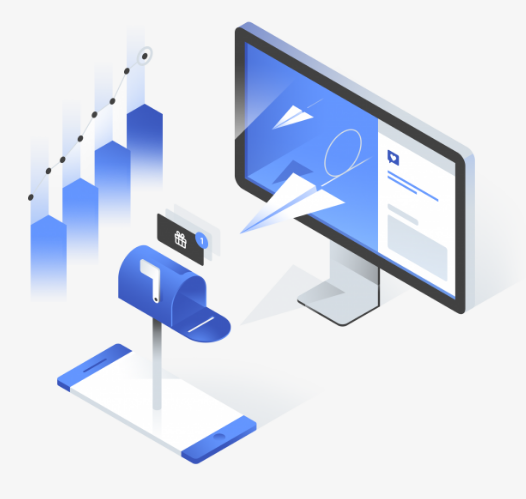 第四部分：语篇知识
Home
第四部分：语篇知识（共25小题，满分30分）
V. 完形填空（共10小题，每题1.5分，满分15分）
阅读下列短文，掌握其大意，然后从每题所给的四个选项中选出一个最佳选项。
As our city is getting crowded, there are more traffic accidents. Every year, many people   41   or killed by traffic accidents. Zhang Tong, a   42   boy, thinks that road safety is a big problem. “Crossing the street can be dangerous nowadays. People cannot keep their eyes   43   their phones.
C
(      ) 41. A. injure      B. injured        C. are injured    D. is injured
(      ) 42. A. thirteen years old           B. thirteen-year-old
               C. thirteen-years-old           D. thirteen year old
(      ) 43. A. on          B. in                 C. at                   D. off
解析
B
解析
解析
D
Drivers cannot see traffic lights   44   their cars are behind a big truck. Tree branches were torn down by strong winds in   45   weather. All these put people’s lives at risk, said Zhang. “I’m trying to find a ‘smart’ way to   46   these problems.”
Over the past few years, Zhang invented an assistant system for traffic lights. It sets LED lights along the road   47   drivers can see traffic lights more easily.
(      ) 44. A. unless 	 B. if	              C. and 		D. so
(      ) 45. A. bad	 B. good 	  C. pleasant 		D. wet
(      ) 46. A. leave 	 B. solve	  C. answer		D. make
(      ) 47. A. because of 	B. no matter	 C. so that 	D. in order to
B
解析
解析
A
解析
B
解析
C
To make his inventions,   48   has learned programming, building models and   49   skills. Now he has a bigger plan for his   50  —to be a chip (芯片) engineer. “China is still far behind the West in chips. And chips are important if we want to build smart cities.”
(      ) 48. A. the driver B. the boy 	C. the man 	D. the programmer
(      ) 49. A. other	 B. another 	C. the other 	D. others
(      ) 50. A. invention B. way 	C. future 	D. chip
B
解析
解析
A
解析
C
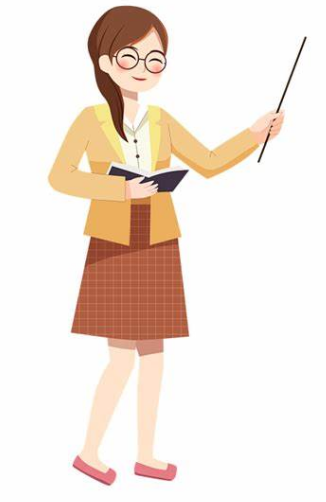 41. 解析：此题考查谓语动词的时态。该句时间状语“every year”提示句子应使用一般现在时，分析句子结构可推断应用被动语态。句意：每年很多人都因交通事故致伤或致死，故选C。
Back
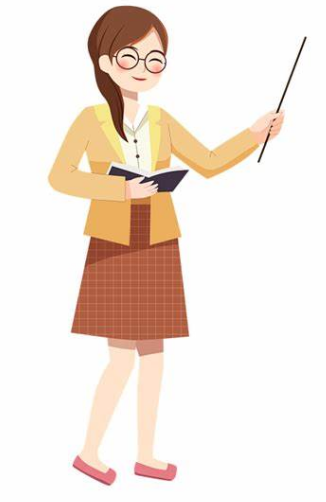 42. 解析：此题考查合成形容词的用法。“数词+单数名词+形容词”构成合成形容词，句中“一个13岁的男孩”表达为“a thirteen-year-old boy”，故选B。
Back
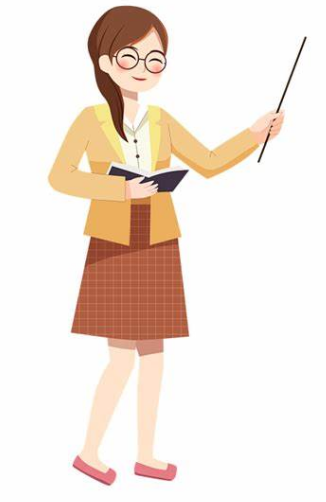 43. 解析：此题考查介词的用法。本句表达过马路之所以危险的原因之一是，人们视线不离手机。动词短语keep an eye on sth.表示“照看，注意”，不符合题意；keep their eyes off sth.表示“视线离开……”，故选D。
Back
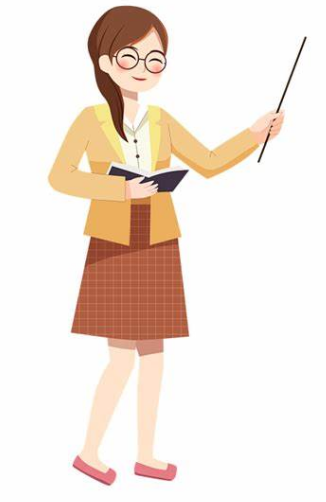 44. 解析：此题考查连词的用法。根据前文可知，本句是列举过马路危险的原因；空格前意为“汽车司机不能看到交通指示灯”，空格后意为“汽车跟在大卡车后”，推测后者为前者发生的条件，填入连词if，表示“如果”，引导条件状语从句，故选B。
Back
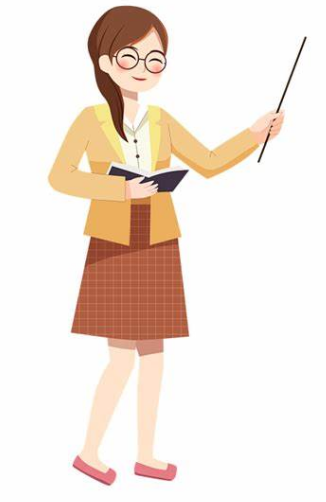 45. 解析：此题考查形容词的词义辨析。句中strong wind（强风）与bad weather（糟糕的天气）有关，故选A。
Back
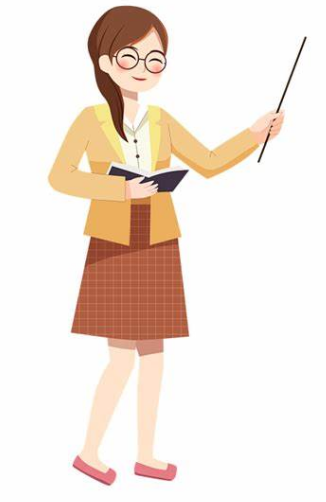 46. 解析：此题考查动词的词义辨析。张童希望找出智能方案，目的是“解决这些问题”，故选B。
Back
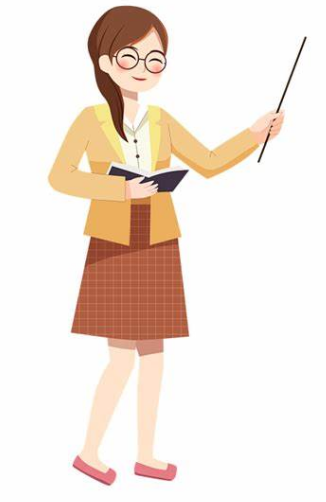 47. 解析：此题考查连词短语的用法。句意：该辅助系统将LED灯设置在道路沿线，以便司机更容易看到交通灯。选项A. because of表示“因为”，后接名词或动名词短语；选项B. no matter表示“不论”，后接从句；选项D. in order to表示目的，后接动词原形。以上三个选项均不符合题意，选项C. so that表示“以便，因此”，引导目的状语从句，符合题意，故选C。
Back
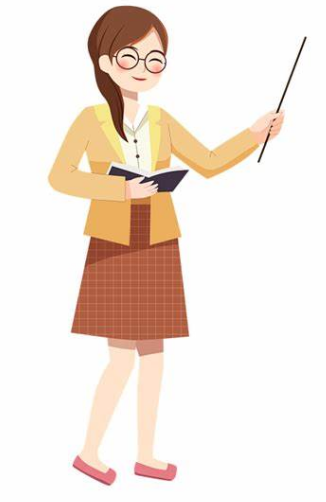 48. 解析：此题考查名词的词义辨析。联系上下文可知，该句主语为Zhang Tong，第一段提到他是13岁的男孩，故选B。
Back
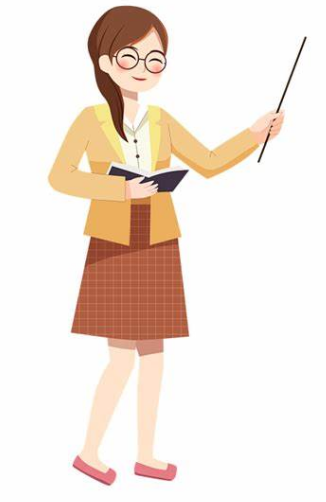 49. 解析：此题考查不定代词的用法。句意：为了发明安全辅助系统，男孩学习编程、建模和其他各项技能。选项A. other表示“其他的”，后可加复数名词；选项B. another表示“另一个”，后加单数名词；选项C. the other表示“两者中的另一个”；选项D. others表示“其他的人或物”。故选A。
Back
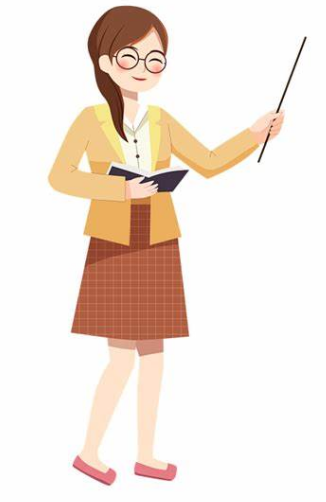 50. 解析：此题考查名词的词义辨析。句中“to be a chip engineer”意为“成为一名芯片工程师”，表示主人公未来的理想计划，故选C。
Back
VI. 阅读理解（共15小题，每小题1分，满分15分）
阅读下列材料，从每题所给的四个选项中选出一个最佳答案。
A
I really like Peking Opera (京剧) because it makes me feel peaceful and happy. When I was 8 years old, I told my mom that I wanted to learn Peking Opera, and she sent me to an art school to study it. Since then I’ve been studied there for 5 years.
I have to wake up at 6 o’clock every morning to practice the key skills in Peking Opera performance, such as leg exercises, somersaults (翻筋斗), and voice training. To pronounce clearly, I read the lines loudly and quickly. It makes my lips numb (麻木的), but I don’t give up. In practice, what really worries me is getting hurt.
As the saying goes, “One minute on the stage needs 10 years’ practice off the stage.” All the hard work was worthwhile (值得) when I got the chance to perform Peking Opera onstage. In 2020, I took part in a program on Beijing TV. This year, I played a role of The Drunken Beauty (《贵妃醉酒》) during a show on CCTV.
Peking Opera puts together different art forms like writing, music, painting, and costumes to tell stories. It shows great charm (魅力) of Chinese art. I hope Peking Opera will be loved and enjoyed by more young people in China and around the world.
(       ) 5l. Why does the author like Peking Opera?
               A. Because her mother told her to study.
B. Because it makes the author feel peaceful and happy.
C. Because she was boring.
D. Because she didn’t want to go to school.
B
解析：直接细节题。题干问作者为什么喜欢京剧。从第一段第一句“I really like Peking Opera because it makes me feel peaceful and happy”可知答案，因此选B。
(       ) 52. What is the attitude of the author’s mother towards the 		       author’s study of Peking Opera?
                A. Supportive.    B. Unhappy.    C. Disliked.     D. Unwilling.
A
解析：推理判断题。题干问作者的母亲对于作者学京剧的态度。根据第一段第二句“When I was 8 years old, I told my mom that I wanted to learn Peking Opera, and she sent me to study”可推理出答案，因此选A。
(       ) 53. In practice, what does the author really worry about?
                A. Finishing her homework.    B. Voice training.
                C. Getting hurt.                        D. Sweating.
C
解析：直接细节题。题干问在训练中，作者真的担心什么。从第二段最后一句“In practice, what really worries me is getting hurt”可知答案，因此选C。
B
(       ) 54. What program did the author perform on CCTV this year?
                A. King Cross.	          		 B. The Drunken Beauty.
                C. Ode to Pear Blossoms. 	 D. Not mentioned.
解析：直接细节题。题干问作者今年在中央电视台上表演了什么节目。从第三段最后一句“This year, I performed a role of The Drunken Beauty during a show on CCTV.”可得知答案，因此选B。
(       ) 55. What is the best title of the passage?
      A. TV Advertisement
      B. TV Program
                C. CCTV Performance
           D. My Journey to the Stage of Peking Opera
D
解析：主旨大意题。题干问文章最合适的标题。根据全篇文章可知，作者苦学五年京剧后登上了舞台，因此答案为D。
本自测我学会了：
B
Last month, we had a spring outing. My classmates and I went to a teaching base (教学基地) in the city of Dujiangyan. We were told that we needed to cook by ourselves there. So before setting out, we prepared fresh vegetables and meat such as potatoes and pork as well as condiments (调味品) like oil and salt. 
When we arrived the next day, we were really surprised. The kitchen was so “primitive”! We only found a big iron pot on the grassland. There was no kitchen hood (抽油烟机) or gas (燃气).We needed to make a fire by ourselves. We had never experienced anything like this before. Not surprisingly, some classmates made undercooked food because of not having heat control.
I cooked garlic ribs (蒜香排骨). At first, I mistook cooking wine for oil and poured it into the pot. Unbelievable! But luckily, we found out in time. We cleaned the pot and started all over again. There were even more funny mistakes like that. However, we still finished our task.
On the way back to school, we talked about this fun experience. We enjoyed the natural beauty and learned some important life skills. I will never forget this trip
(       ) 56. According to the article, what did the author do last month?
A. He went for a spring outing.
B. He went to Dujiangyan.
C. He went to buy fresh vegetables and meat.
D. He stayed at home.
A
解析：直接细节题。题干问，作者上个月做了什么。从文章第一段第一句“Last month, we had a spring outing”可知答案，因此选A。
(       ) 57. What is the meaning of the underlined word “primitive” in 		       the second paragraph?
A. Amazing.	B. Boring.	C. Simple.	D. Meaningless.
C
解析：词义猜测题。题干问第二段这个单词“primitive”是什么意思。从文章第二段第三句“We only found a big iron pot...”和第四句、第五句“There was no kitchen hood or gas. We needed to make a fire by ourselves.”可知答案，因此选C。
(       ) 58. What were the difficulties faced by the author and his 		       classmates at the beginning?
A. There was no water.
B. There was no kitchen hood or gas.
C. They had no vegetables or meat.
D. Not mentioned.
B
解析：细节理解题。题干问一开始，作者和他的同学遇到了什么困难。从文章第三段的第四句“There was no kitchen hood or gas.”和第五句“We needed to make a fire by ourselves.”可知答案，因此选B。
D
(       ) 59. What did the author think of the spring outing?
A. It’s boring. 	B. It’s useless.
C. It’s not true. 	D. It’s interesting.
解析：直接细节题。题干问作者认为这次春游怎么样。从文章最后一段第一句“On the way back to school, we talked about this fun experience”可知答案，因此选D。
(       ) 60. What did the author and his classmates learn from this spring 	       outing?
A. They learned to cook out.
B. They learned some important life skills.
C. They learned to enjoy the natural beauty.
D. They learned to buy fruits and vegetables.
B
解析：直接细节题。题干问作者和他的同学从这次春游中学到了什么。从文章最后一段第二句“We enjoyed the natural beauty and learned some important life skills.”可知答案，因此选B。
本自测我学会了：
C
Feel down? Hug a tree! Recently, many Chinese young people have turned to trees to reduce their stress. Although it sounds strange, there’s a science behind the act of tree-hugging. 
It can be explained by the “biophilia hypothesis” (亲生命假说). It was put forward by US scientist Edward Wilson in 1984. He said that humans are born to love being around otherliving things. Humans’ love for nature is “in our DNA”. This idea helps to explain why people prefer natural, green views (景色) to city views. It’s also one of the reasons why people love cute pets.
Some studies have looked into why tree-hugging can help with our health. A study in 2021 reported that the activity can increase oxytocin (催产素). It’s a hormone responsible for feelings. The higher the level (水平) of oxytocin is, the calmer and happier you may be. Hugging trees for only 21 seconds can lead to an increase (提高) in oxytocin.
Another hormone called cortisol (皮质醇) is a marker (标志) of stress. The brain produces more cortisol when a person is anxious (焦虑的), angry, or very sad. Hugging trees helps cut cortisol production, which makes us feel better.
Although the activity is helpful to us, it’s important to keep in mind that we shouldn’t harm nature while doing it.
(       ) 61. What did US scientist Edward Wilson propose in 1984?
A. Humanitarianism.
B. Biophilia hypothesis.
C. Theory of natural selection.
D. Darwinian evolution.
B
解析：直接细节题。题干问最近，美国科学家爱德华•威尔逊提出了什么。从文章第二段第一句“It can be explained by the ‘biophilia hypothesis’”可知答案，因此选B。
(       ) 62. Why hugging trees can relieve stress?
A. The activity can reduce oxytocin. It’s a hormone responsible for feelings.
B. The lower the level of oxytocin is, the calmer and happier you may be.
C. Hugging trees helps promote cortisol production, which makes us feel better.
D. Cortisol is a sign of stress. The brain produces more cortisol when the person is anxious, angry, or very sad.
D
解析：直接细节题。题干问为什么拥抱树木可以缓解压力。从文章第三段“Some studies have looked into why tree-hugging can help with our health…Hugging trees for only 21 seconds can lead to an increase in oxytocin.”可得知答案，因此选D。
(       ) 63. Which of the following phrases (短语) has the same meaning 	as the underlined phrase “loted into”?
A. been the symbol of
B. in order to
C. pointed out 
D. turned of
C
解析：词义猜测题。本题考查looked into是“探究，表明”的意思。从文章第三段第一句的意思“Some studies have looked into why tree-hugging can help with our health”可知，一些研究探究了为什么拥抱树木有助于我们的健康。因此选C。
A
(       ) 64. What does the last paragraph indicate?
A. You should gentle when hugging trees—just like how you hug 	a friend!
B. Hugging trees only hurts nature.
C. This activity is of little help to us.
D. We are free to do anything to hug the tree.
解析：直接细节题。题干问最后一段表明了什么。从文章最后一句“Although the activity is helpful to us, it’s important to keep in mind that we shouldn’t hurt nature while doing it.”可知，拥抱树木如同拥抱朋友，因此选A。
(       ) 65. Which of the following is the most suitable title for this article?
A. Stress Is Normal
B. Why Should We Relieve Stress? 
C. Hug me! I’m a Tree
D. How to Better Relieve Stress
C
解析：主旨大意题。题干问下列哪一项最适合做文章的标题。从文章第一句“Feel down? Hug a tree!”以及全文内容可看出拥抱树可以缓解压力和内耗，可得知答案，因此选C。
本自测我学会了：
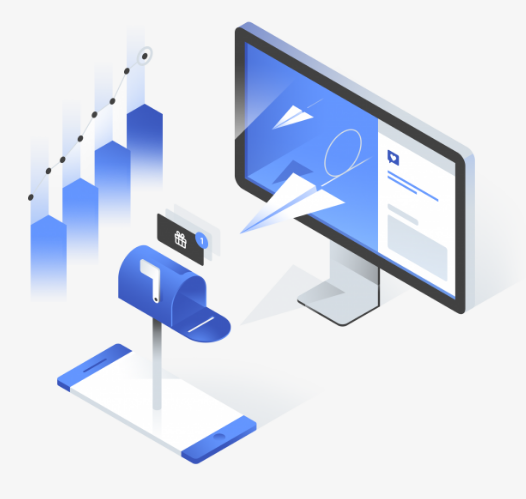 第五部分：语言技能知识
Home
第五部分：语言技能知识（共11个小题，满分30分）
VII. 词形转换（共10小题，每小题1分，满分10分）
用括号内所给单词的适当形式填空。
importance
66. Many students don’t know the ________________ (important) of studying English.



67. I believe that August is the ________________ (hot) month in China.
解析：本句意为“许多学生不知道学习英语的重要性”。important是形容词，意为“重要的”，the后接名词，形容词important的名词形式为importance，“the importance of…”表示“……的重要性”。
hottest
解析：本句意为“我认为八月是中国最热的月份”。hot是形容词，意为“热的”，句子中有“in China”表示范围，及定冠词the，可知这里需使用形容词的最高级，hot的最高级为“hottest”，意为“最热的”。
68. Mr. Li is a learned person, and has lots of ________________ (know).



69. Mike is much ________________ (crazy) about football than Tom.
knowledge
解析：本句意为“李先生是一个博学的人，有很多的知识”。know为动词，意为“知道”，句中“lots of”修饰名词，know的名词形式是knowledge，意为“知识”。
crazier
解析：本句意为“迈克比汤姆更喜欢足球”。根据句子中的关键词“than”可知，此句为比较级句型，且much可修饰形容词的比较级，crazy的比较级为crazier，意为“更狂热的”。
70. Have you called Mary ________________ (recent).





 71. All villagers came to an ________________ (agree) in this meeting.
recently
解析：本句意为“你最近给玛丽打过电话吗？”此处需使用副词作状语，recent的副词形式为recently，意为“最近”。
agreement
解析：本句意为“所有的村民在这次会议上达成了共识”。句子中“an”为不定冠词，表示“一个”，后面应加名词，agree意为“同意”，是动词，其名词形式为agreement。
72. Now ________________ (library) are popular places for people to spend their spare time.





73. Titanic was a highly ________________ (success) movie.
libraries
解析：本句意为“现在图书馆是人们打发业余时间的热门场所”。根据“are”可知，此处用名词复数作主语，library的复数形式为libraries，意为“图书馆”。
successful
解析：本句意为“《泰坦尼克号》是一部很成功的电影”。success是名词，意为“成功”，这里要使用形容词successful作定语，修饰后面的名词movie，意为“成功的电影”。
74. When I passed the room, my sister was ________________ (prepare) for her math test



75. Li Hong worked hard and got her ________________ (doctor) degree at Cambridge University.
preparing
解析：本句意为“当我经过房间的时候，我的姐姐正在为数学考试做准备”。prepare为动词，意为“准备”，句子中“was”，后面加doing，构成“过去进行时”，表示“那时正在做某事……”，故填写preparing。
doctor’s
解析：本句意为“李红努力学习，取得了剑桥大学的博士学位”。doctor意为“博士”。这里应使用名词所有格doctor’s，“doctor’s degree”意为“博士学位”。
VIII. 书面表达（共1题，满分20分）
76. 为弘扬工匠精神，学校将要举行以工匠精神为主题的英语演讲比赛。假定你是学校学生会主席李华，请根据提示内容，写一张60—80词的英文海报。部分内容已为你写出，不计入总词数。
提示内容:
   （1）活动时间、地点；
   （2）活动的形式和内容；
   （3）鼓励参与。
   参考词汇：
   	报名（sign up） 	 	 	 定题演讲（prepared speech）
即兴演讲（impromptu speech）	 问答（Q&A）
奖品（prize）
Discover Chinese Craftsmanship!      
Welcome to Kunming. I am writing to invite you to have dinner with my family at our home.
Theme: Stories of Chinese Craftsman’s Spirit
Data & Time:
Place:                                                                                                ______________________________________________________________________________________________________________________________________________
______________________________________________________________________________________________________________________________________________
______________________________________________________________________________________________________________________________________________
      Hosted by Students’ Union
Friday, March 10th, 2:00 p.m.–4:00 p.m.  
                Lecture Hall
The contest consists of three parts: a 5-minute prepared speech, followed by a 2-minute impromptu speech, and a 3-minute Q&A. If anyone would like to take part in it, please sign up at the Students’ Union before May 9th. Prizes will be given to the top three winners!
Welcome to participate in the contest.
解题思路
【解题思路】
（1）体裁及格式：本题考查海报的写作，因此要确定海报的书写格式，明确海报通常包含标题，正文及落款三个部分。
（2）时态：由于海报内容涉及对事物或事件的陈述，通常采用一般现在时和一般将来时。
（3）人称：海报中要有主办方和邀请对象，因此用第一人称和第二人称。
（4）语言：海报语言力求准确、简明，要有感染力，可使用一些鼓励性或号召性的词语，但不可夸大其词。
Back